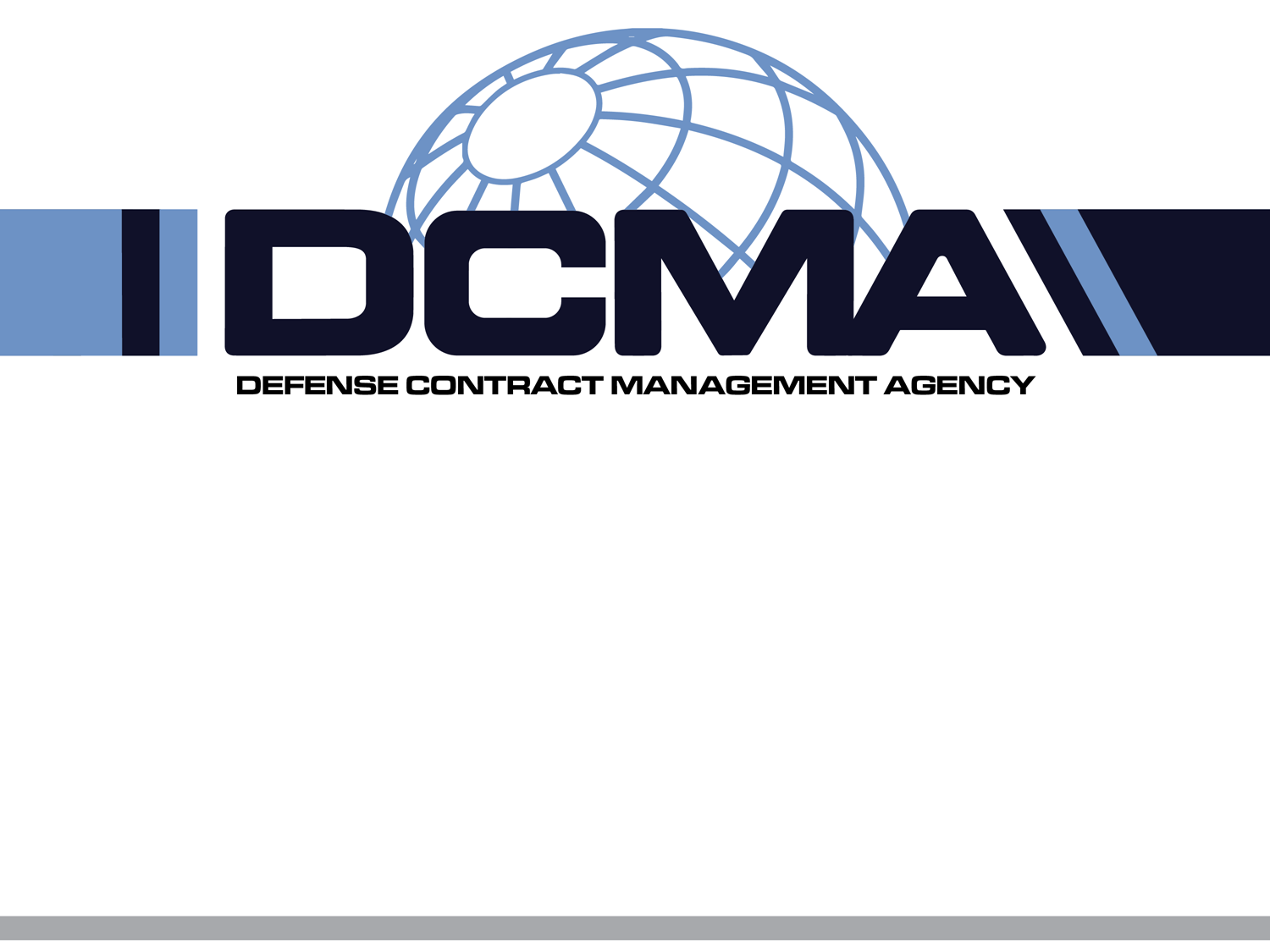 EARLY ACQUISITION ENGAGEMENT (EAE)
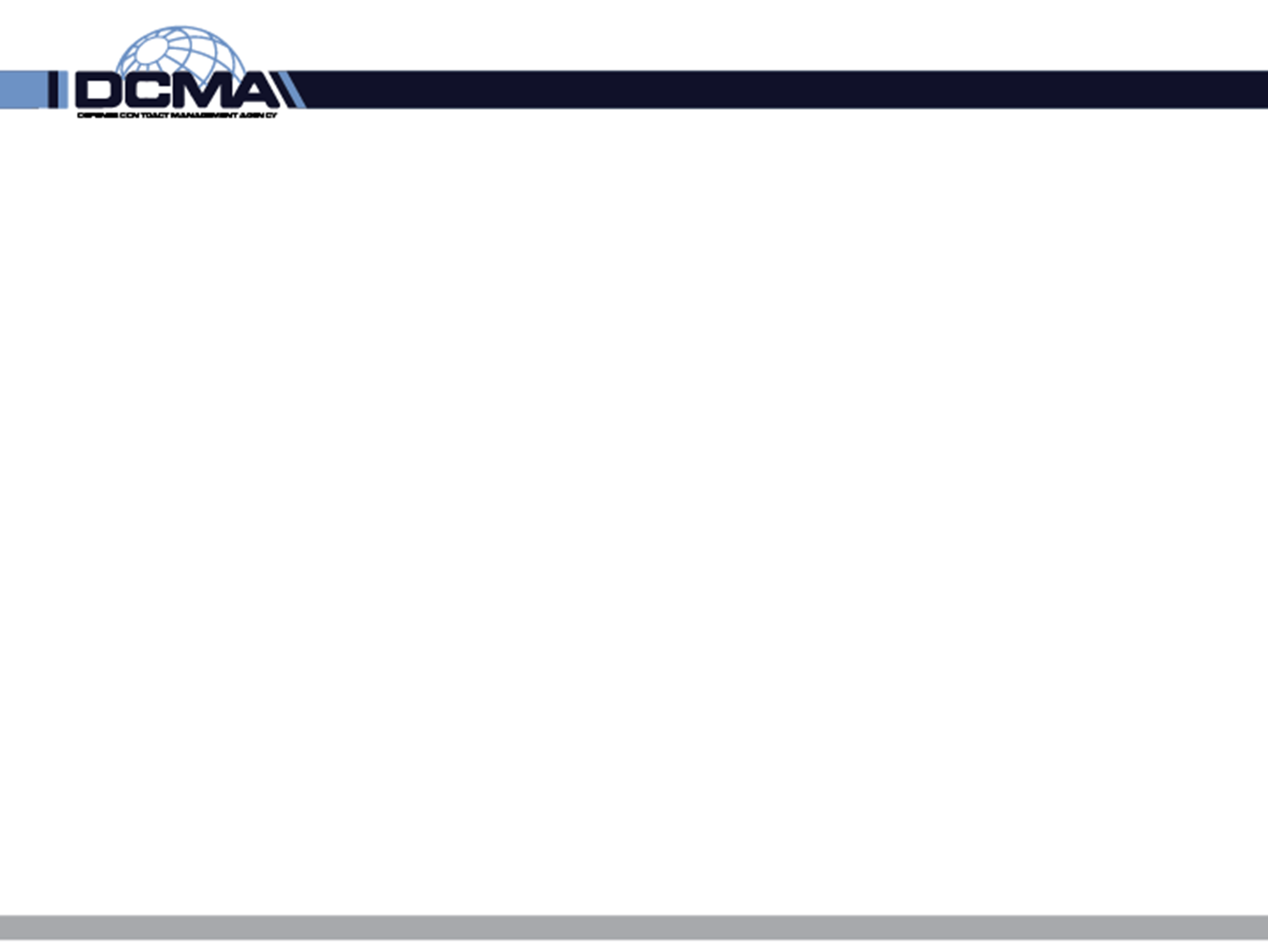 DCMA’s mission is to provide full lifecycle acquisition support that leverages our innovativecapabilities to bring solutions to our customers in the pre- and post-award contracting phases
What is the Primary Goal of EAE?
By sharing DCMA acquisition insight with our buying command partners early in the acquisition planning phase, DCMA contributes to a successful contract, delivering quality products and services on time to meet the needs of today’s warfighter
Engage early………………………………………………………………………….Avoid problems later
Preaward
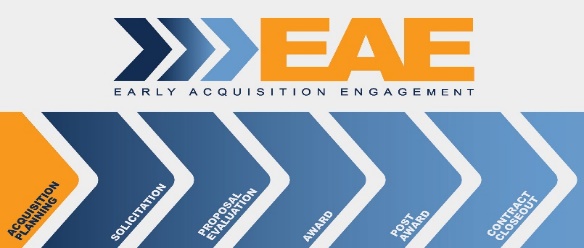 Commerciality determination
Business system insight
Financial stability
Lessons learned/acquisition insights
History of discrepancies/quality issues
Solicitation/contract clause review
Cost & pricing considerations
Production capacity
Market research/technology shifts
Acquisition Planning
Proposal Evaluation
Cost & price/technical analysis
Contract incentive structures
Reality of production promises
Proposal analyses 
Forward Pricing Rate Agreements
Preaward surveys
Contract Performance
Post Award
Program Assessment Reports (PAR)
Contractor PAR input
Payment authorizations/withholds
70+ contract admin services
Production/delivery status
Fraud investigations   
Small business compliance
Subcontract insight
ContractCloseout
Negotiate final rates
Reconcile deliverables
Property disposition
Contract closeout
Funds release
Canceling funds
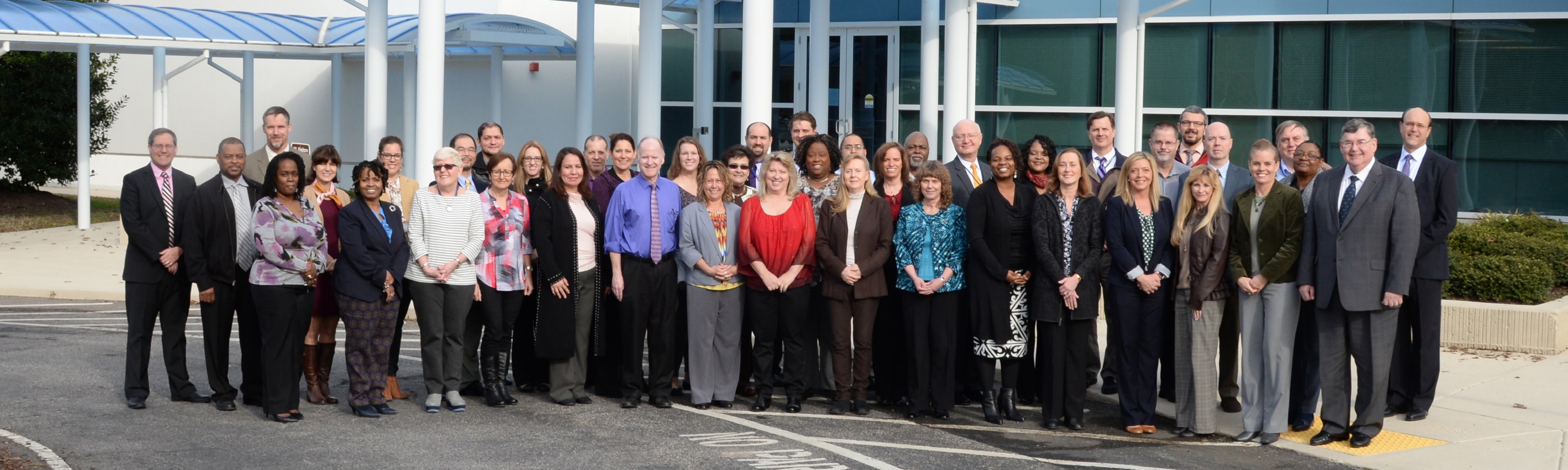 DCMA is dedicated to create positive customer interactions that enable collaboration, and foster information sharing so everyone remains informed through all phases of the acquisition lifecycle
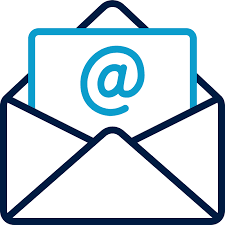 EAE Opportunities — Have Questions?
Buying Commands: www.dcma.mil/Customers/Customer-Liaisons
Suppliers/Contractors:  Contact your Procuring Contracting Officer (PCO)